Cosmology,  
lect. 4



Dynamics
of
FRWL Universes
Dynamics

FRW  Universe
Friedmann-Robertson-Walker-Lemaitre Universe
Cosmic Constituents:

Evolving Energy Density
FRW  Energy Equation
To  infer  the evolving energy density (t) of each cosmic component, we refer to 
the cosmic energy equation. This equation can be directly inferred from the FRW equations
The equation forms a direct expression of the adiabatic expansion of the Universe, 
 ie.
Internal energy


 Expanding volume
FRW  Energy  Equation
To  infer  (t)  from the energy equation,  we need to know the pressure p(t) for 
that particular medium/ingredient of the Universe.
To infer p(t), we need to know the nature of the medium, which provides 
us with the equation of state,
Cosmic Constituents:           Evolution of Energy Density
Matter:

  Radiation:

  Dark Energy:
FRWL Dynamics
&
Cosmological Density
FRW    Dynamics
•The individual contributions to the energy density of 
   the Universe can be figured into the  parameter:

    - radiation          
             
                  
    - matter 

                                             
    - dark energy/                                   
          cosmological constant
Critical Density
There is a 1-1 relation between the total energy content 
of the Universe  and its curvature. From FRW equations:
FRW Universe:  Curvature
There is a 1-1 relation between the total energy content 
of the Universe  and its curvature. From FRW equations:
Radiation, Matter & Dark Energy
The individual contributions to the energy density of 
   the Universe can be figured into the  parameter:

    - radiation          
             
                  
    - matter 

                                             
    - dark energy/                                   
          cosmological constant
General Solution                  Expanding FRW Universe
From the FRW equations:
Expansion history Universe
Age of the Universe
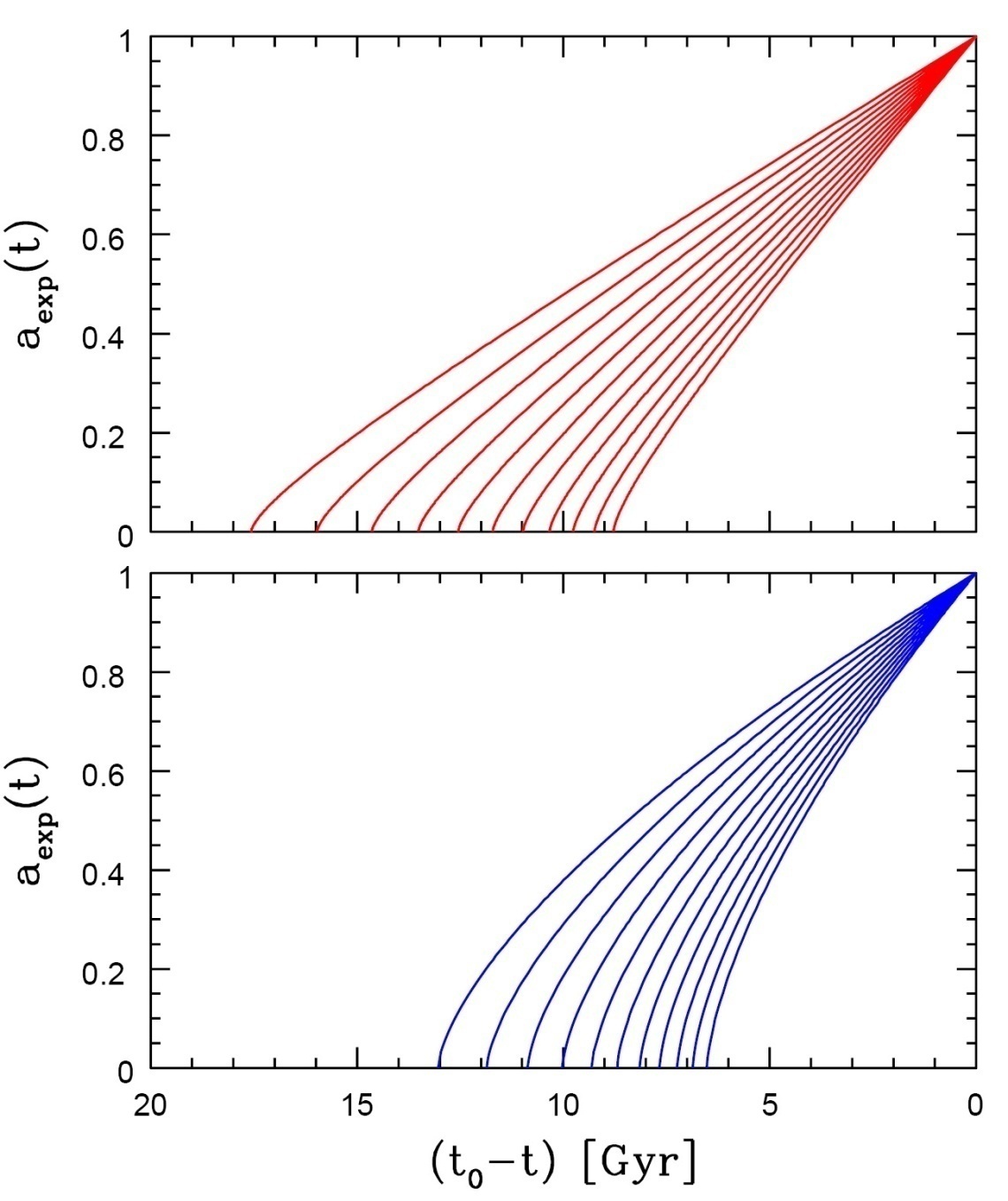 Age of a FRW universe at 
Expansion factor a(t)
Matter-dominated
Hubble time
Matter-dominated
Specific Solutions                             FRW Universe
While general solutions to the FRW equations is only possible 
by numerical integration, analytical solutions may be found for particular classes of cosmologies:


  Single-component Universes:
                  -  empty Universe
                  -  flat Universes,         with only radiation, matter or 
                                                           dark energy

 Matter-dominated Universes

 Matter+Dark Energy  flat  Universe
Matter-Dominated  Universes
Assume  radiation contribution is negligible:
            
  Zero cosmological constant:

  Matter-dominated, including curvature
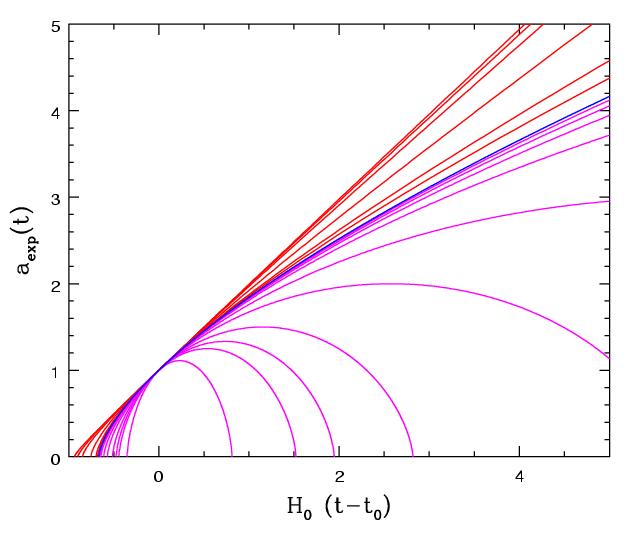 Einstein-de Sitter Universe
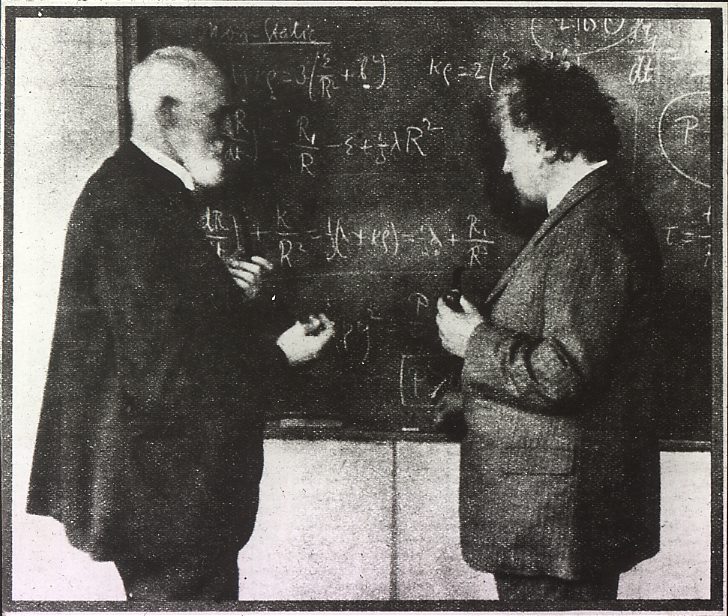 FRW:
Albert Einstein and Willem de Sitter discussing the Universe. In 1932 they published a paper together on the Einstein-de Sitter universe, which is a model with flat geometry containing matter as the only significant substance.
Age 
EdS Universe:
Free Expanding "Milne" Universe
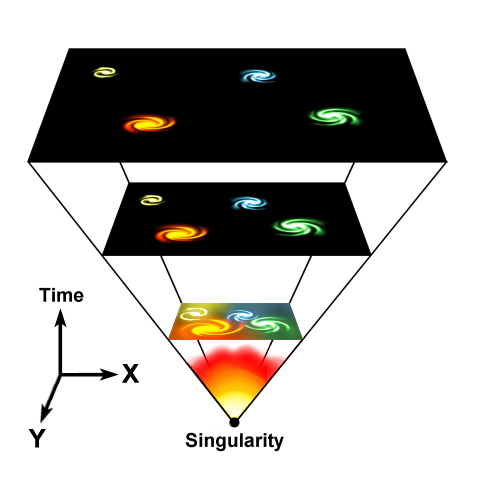 Empty space is curved
FRW:
Age 
Empty Universe:
Expansion Radiation-dominated  Universe
In the very early Universe, the energy density is completely dominated by radiation. The dynamics of the very early Universe is therefore fully determined by the evolution of the radiation energy density:
FRW:
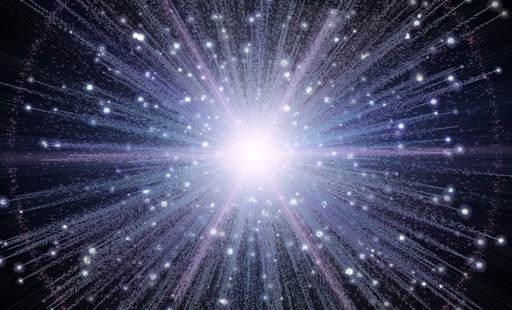 Age 
Radiation
Universe:
De Sitter Expansion
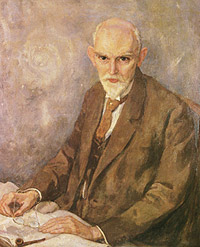 FRW:
Willem de Sitter   (1872-1934; Sneek-Leiden)
director  Leiden Observatory
alma mater:  Groningen University
Age 
De Sitter Universe:   infinitely old
General Flat FRW Universe
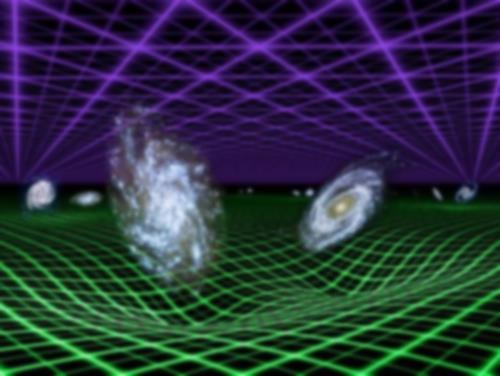 FRW:
Evolving

Cosmic Composition
matter
Density  Evolution Cosmic Components
radiation
dark energy
Matter-Dark Energy
Transition
matter
Radiation-Matter transition
radiation
dark energy
matter
radiation
Evolution Cosmic Density Parameter Ω
                    radiation, matter, dark energy
                               (in concordance Universe)
dark energy
matter
radiation
dark energy
Evolving
Composition
FRWL Universe
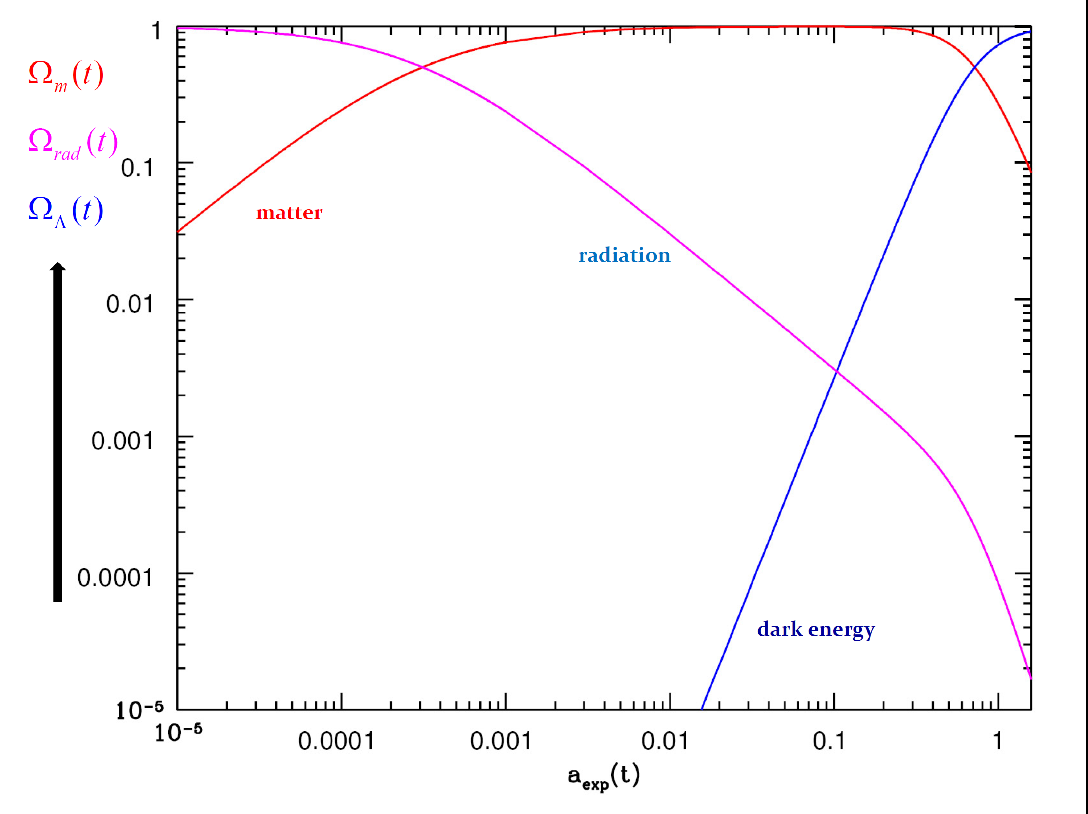 Cosmological Transitions
Dynamical Transitions
Because radiation, matter, dark energy (and curvature) of the Universe evolve  differently as the Universe expands, at different epochs the energy density of the Universe is alternately dominated by these different ingredients.

As the Universe is dominated by either radiation, matter, curvature or 
dark energy, the cosmic expansion a(t) proceeds differently. 

We therefore recognize the following epochs:
                     radiation-dominated era
                     matter-dominated era
                     curvature-dominated expansion
                     dark energy dominated epoch

The different cosmic expansions at these eras have a huge effect on relevant physical processes
Dynamical Transitions
   Radiation Density Evolution 




   Matter Density Evolution




   Curvature Evolution




    Dark Energy 
     (Cosmological Constant) 
     Evolution
matter
radiation
Evolution Cosmic Density Parameter 
                    radiation, matter, dark energy
                               (in concordance Universe)
dark energy
matter
radiation
Matter-
Dark Energy
Transition
Radiation-Matter transition
dark energy
Radiation-Matter
Transition
•   Matter Density Evolution
•  Radiation Density Evolution
Radiation energy density decreases more rapidly than matter density:
  this implies radiation to have had a higher energy density before a 
  particular cosmic time:
Radiation 
 dominance



 Matter 
 dominance
Matter-Dark Energy
Transition
•   Dark Energy Density Evolution
•   Matter Density Evolution
While matter density decreases due to the expansion of the Universe, 
  the cosmological constant represents a small, yet constant, energy density. 
  As a result, it will represent a higher density after
Matter 
 dominance



 Dark energy
 dominance
Matter-Dark Energy
Transition
Note:    a more appropriate characteristic transition
             is that at which the deceleration turns into 
             acceleration:
Flat
Universe
Evolution
Cosmological Density Parameter
Limiting ourselves to a flat Universe 
(and discarding the contribution by and evolution of curvature):

to appreciate the dominance of radiation, matter and dark energy in the subsequent cosmological eras, it is most illuminating to look at the evolution
of the cosmological density parameter of these cosmological components:
e.g.
Evolution
Cosmological Density Parameter
From the FRW equations, one can infer that the evolution of  goes like
(for simplicity, assume matter-dominated Universe),







These equations directly show that 



               


                                                                                  implying that the early Universe was very
                                                                                  nearly flat …
Flatness Evolution
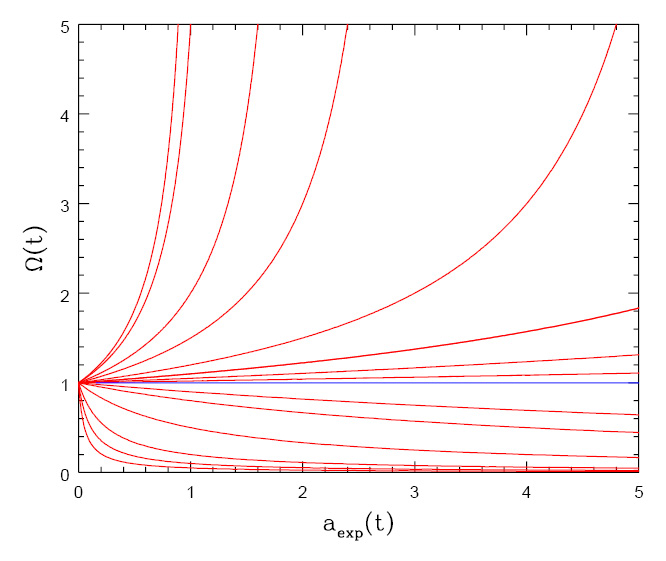 •  At  radiation-matter  equiv.
•  Big Bang nucleosynthesis
    anuc≈3.6 x 10-8
•  Planck time
Concordance Universe
LCDM  Cosmology
Concordance cosmology
   - model that fits the majority of cosmological observations
    -  universe dominated by Dark Matter and Dark Energy
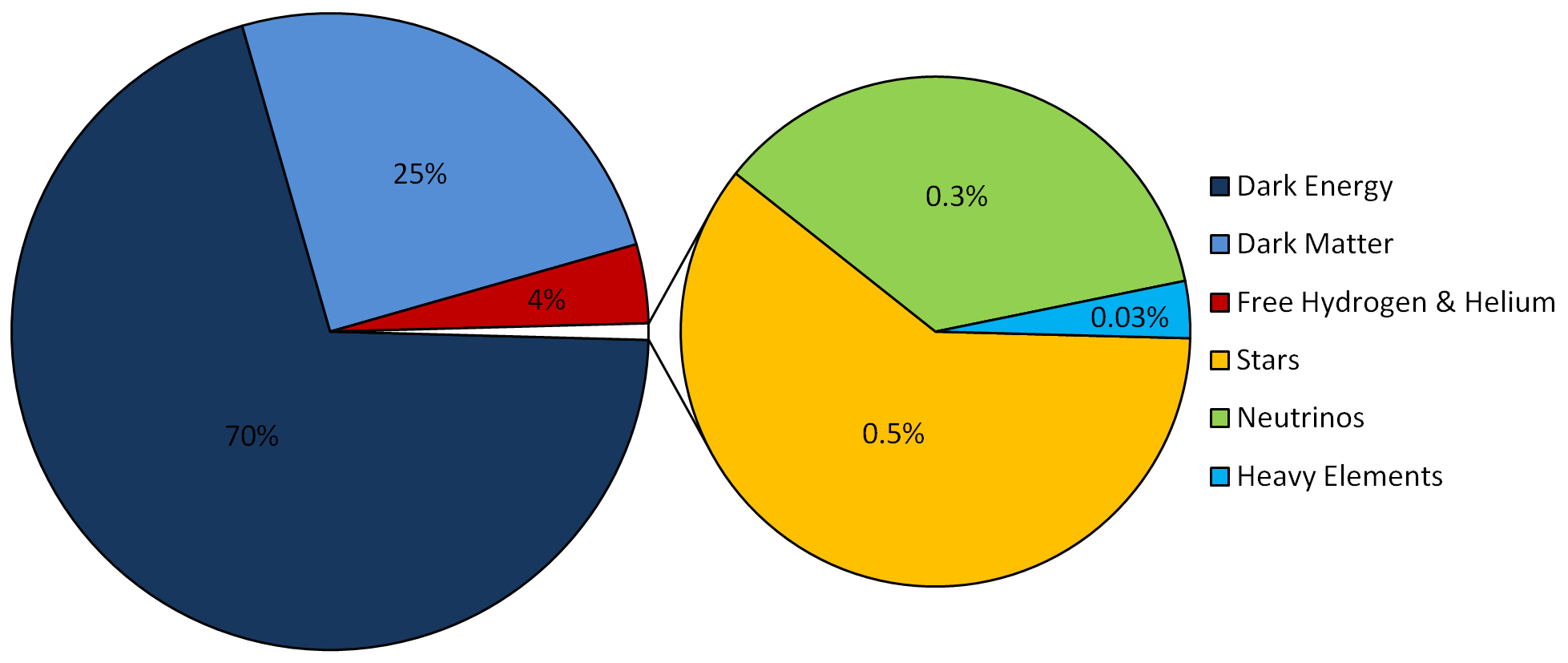 LCDM composition today …
Concordance Expansion
transition epoch:
 
matter-dominate to 
 dominated

am0.75
Concordance Expansion
We can recognize two extreme regimes:
 
•                               very early times                                                
    matter dominates the expansion,  and             :     Einstein-de Sitter expansion,





•                              very late times
    matter has diluted to oblivion,  and              :         de Sitter expansion driven by 
    dark energy
Concordance Expansion
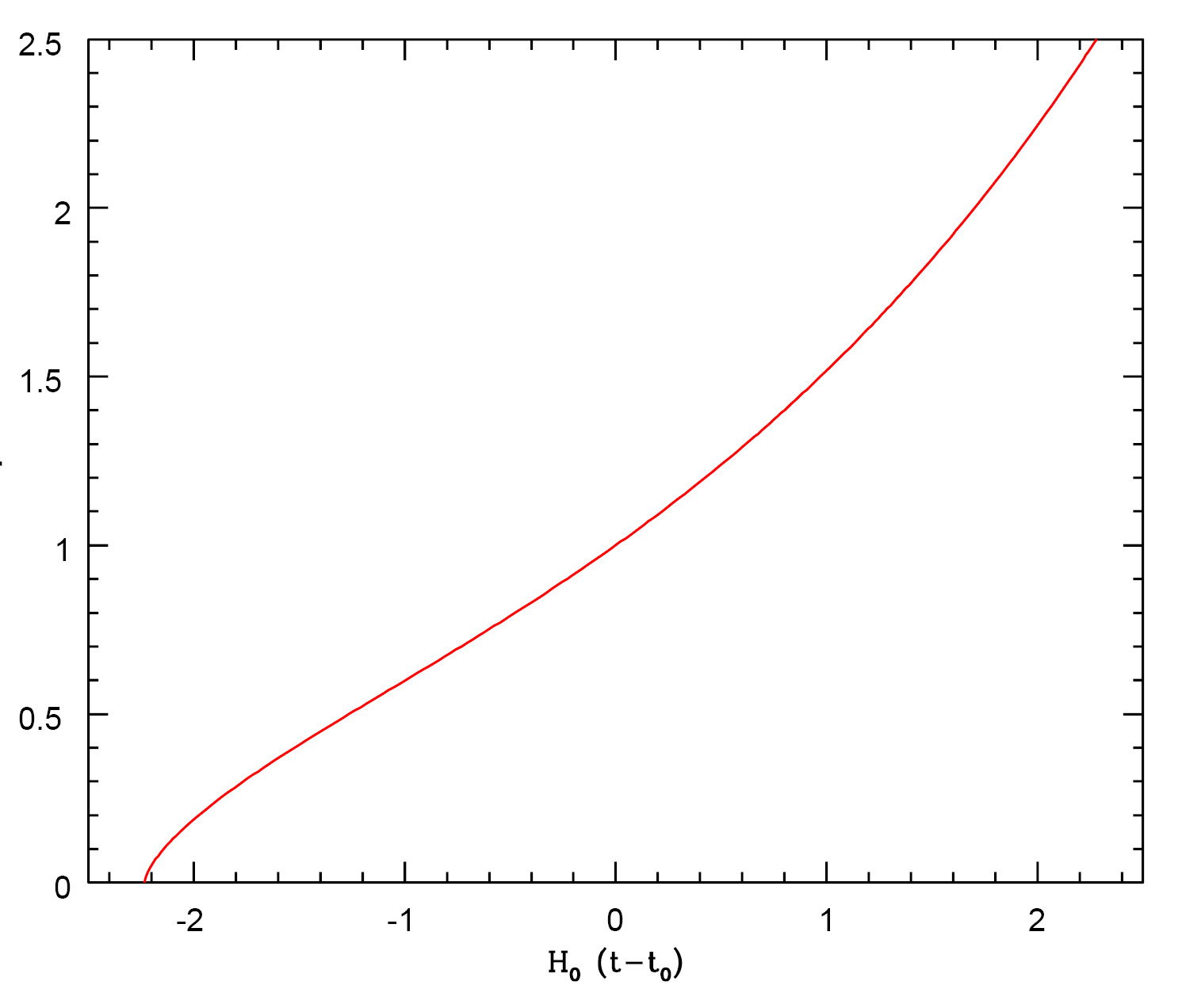 Concordance Expansion
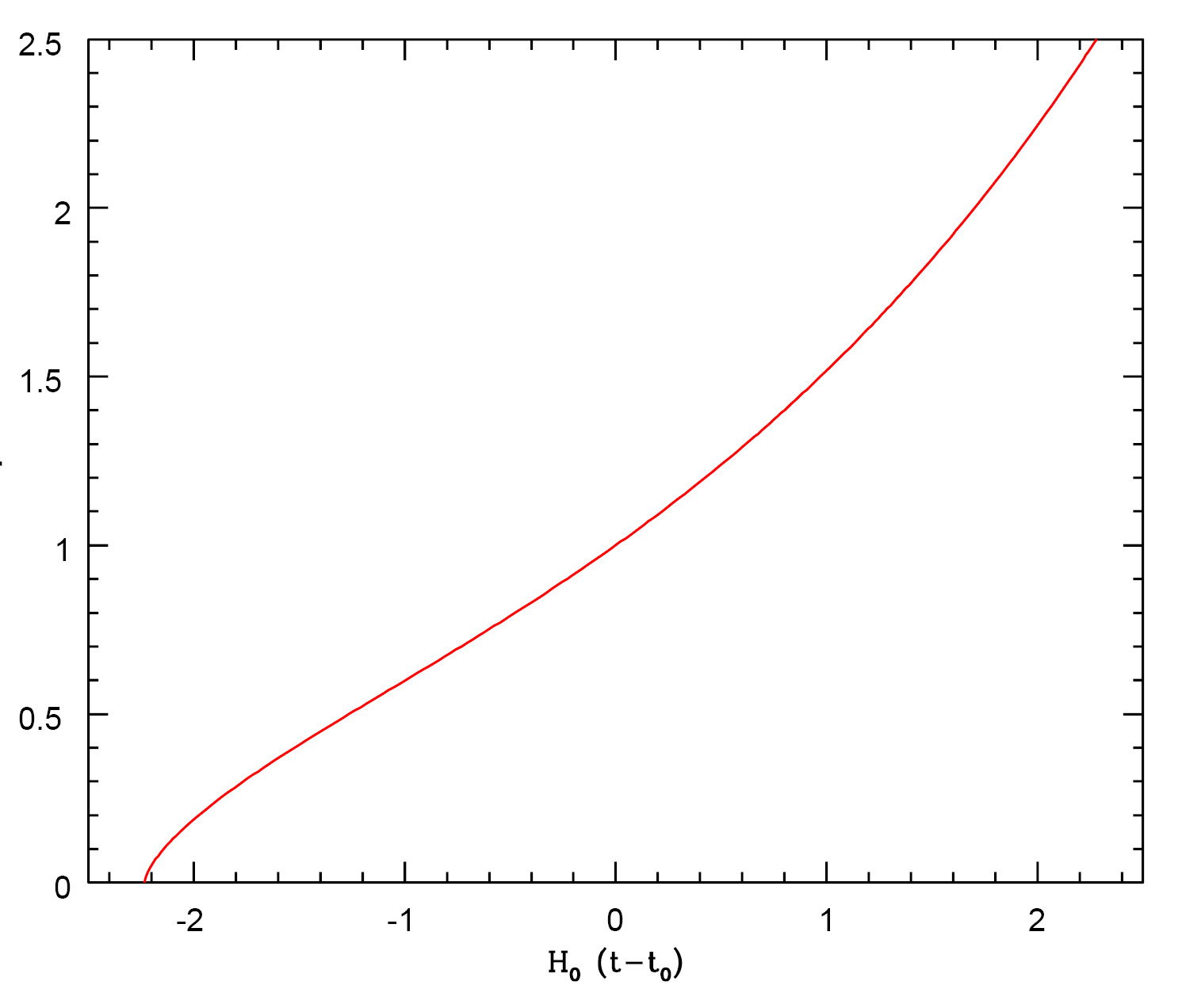 expansion like
De Sitter expansion
acceleration
past
future
expansion like
EdS universe
today
deceleration
Matter-Dark Energy
Transition
Note:    a more appropriate characteristic transition
             is that at which the deceleration turns into 
             acceleration:
Flat
Universe
General FRWL 
cxpansion histories:


cosmic “phase diagram”
Cosmological Evolution Modes
It is interesting to inspect the possible expansion histories for generic FRWL cosmologies with matter & cosmological constant.


The expansion histories entirely determined by 2 parameters:

                    matter density

                    cosmological constant 


•     4 (qualitatively) different and possible modes of cosmic evolution:


                        1)    Bouncing universe
                        2)   Collapsing universe     “Big Crunch”
                        3)   Loitering universe
                        4)   Expansion (only) universe
Cosmological Evolution Modes
Expanding solution
“Big Chill”
Big Bounce
Collapsing solution 
“Big Crunch”
Loitering Universe
Cosmological Evolution Modes
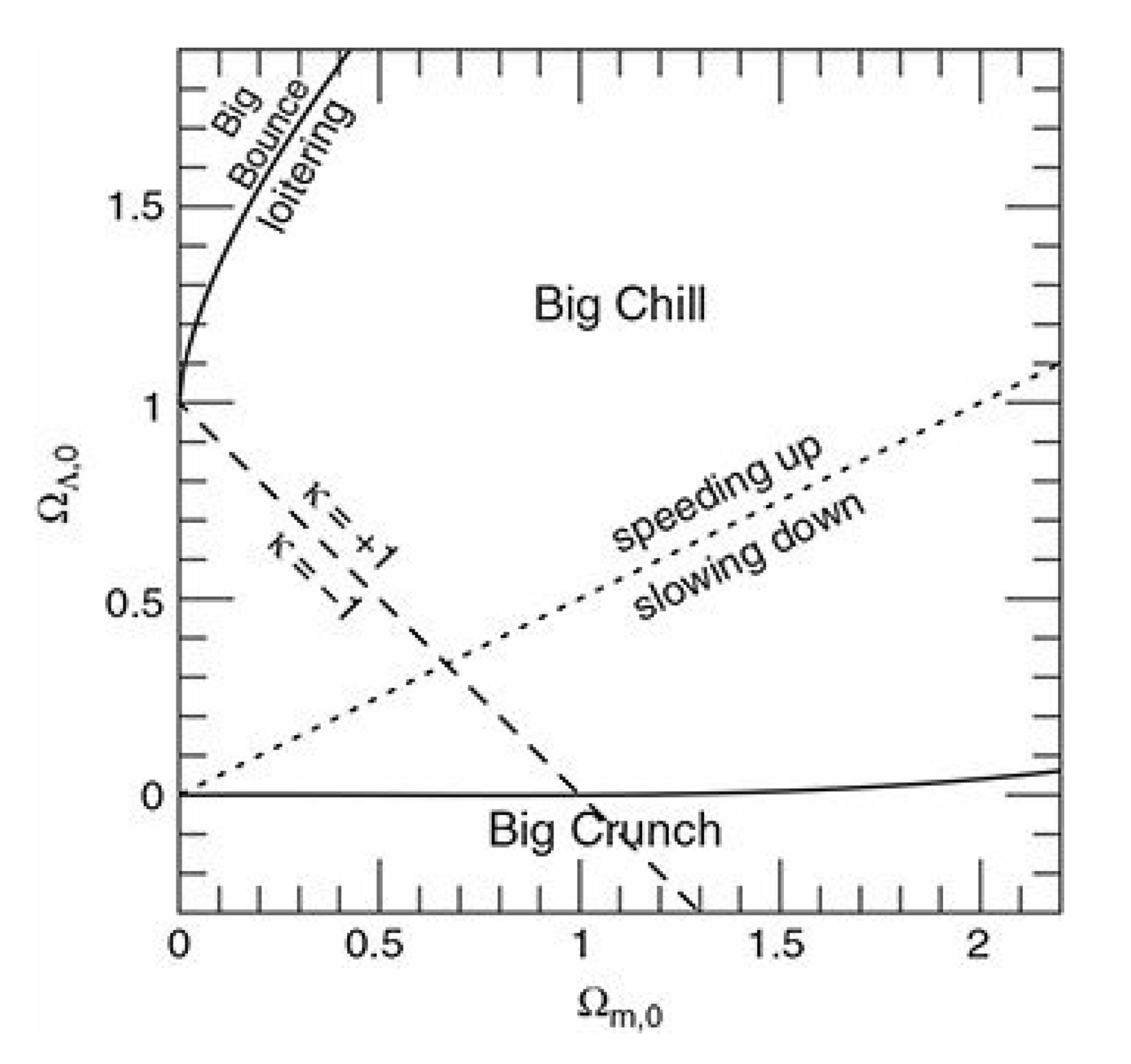 Expansion Modes: 

different combinations 
           and  



In the diagram you can 
identify regions of   

•   curvature 



•   acceleration